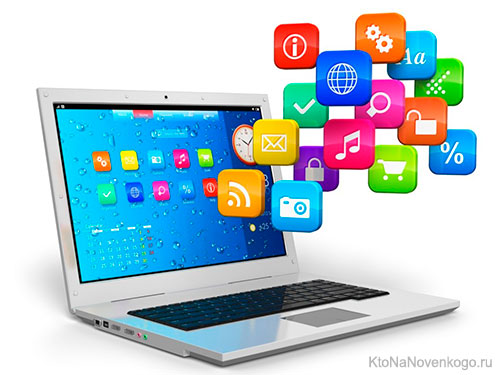 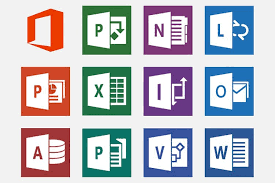 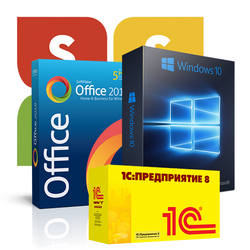 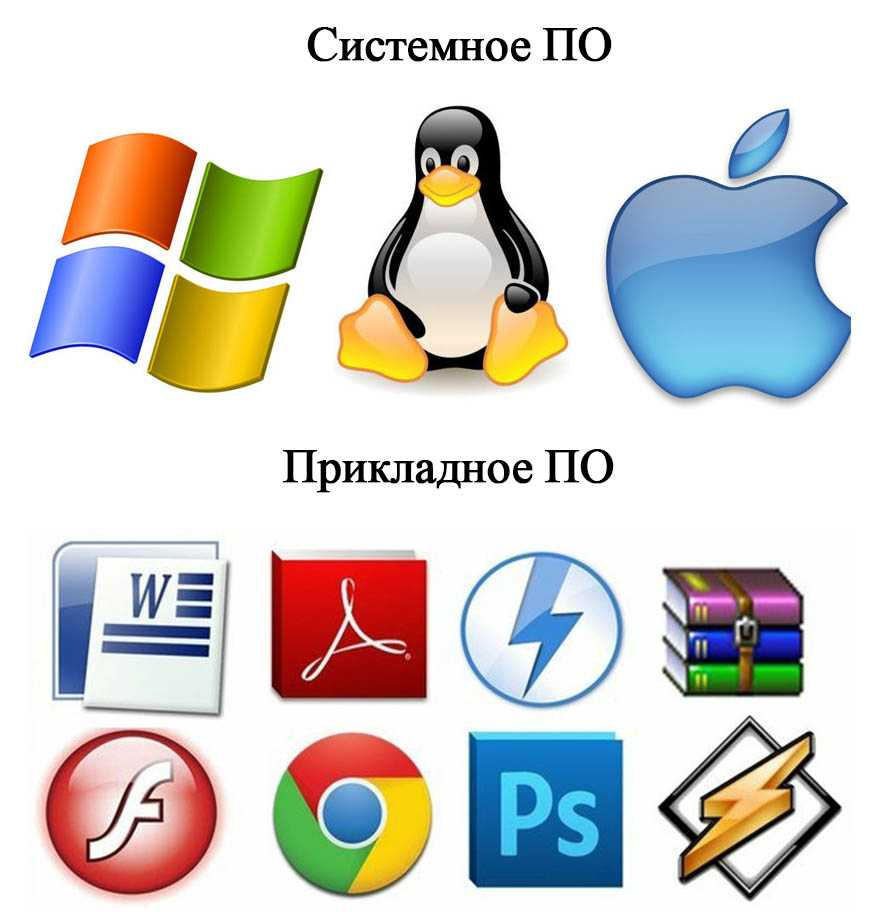 Программное обеспечение
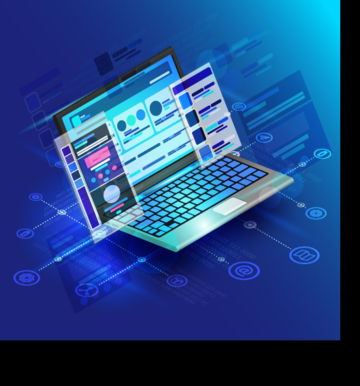 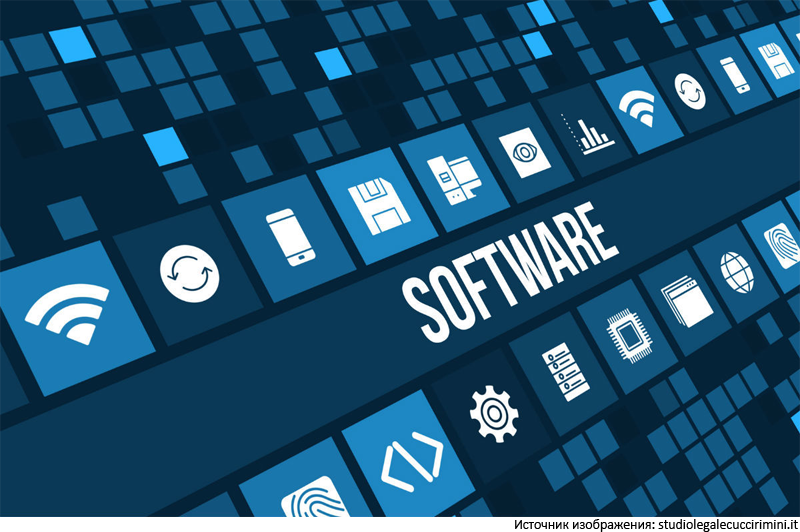 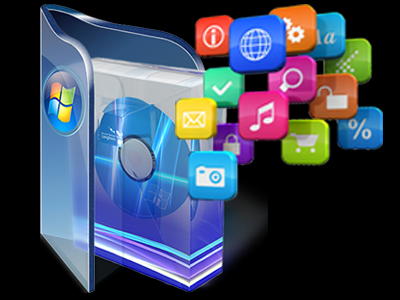 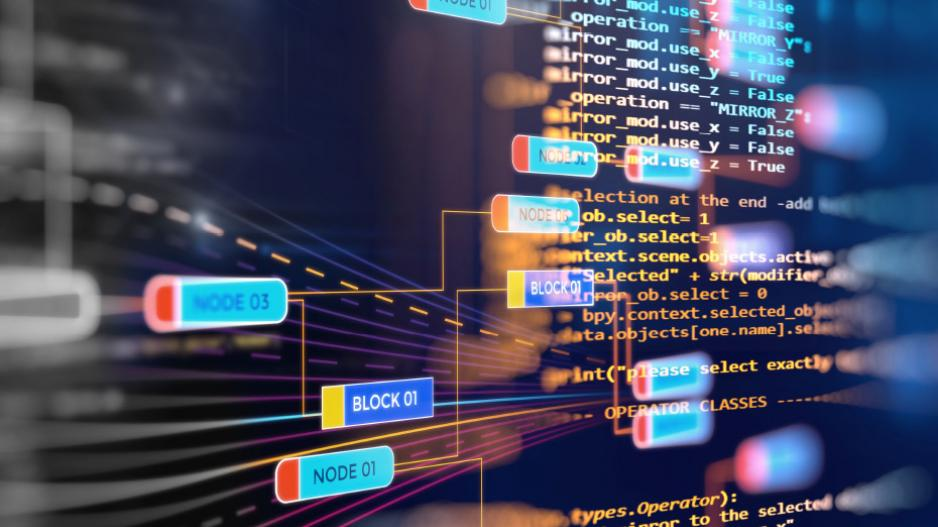 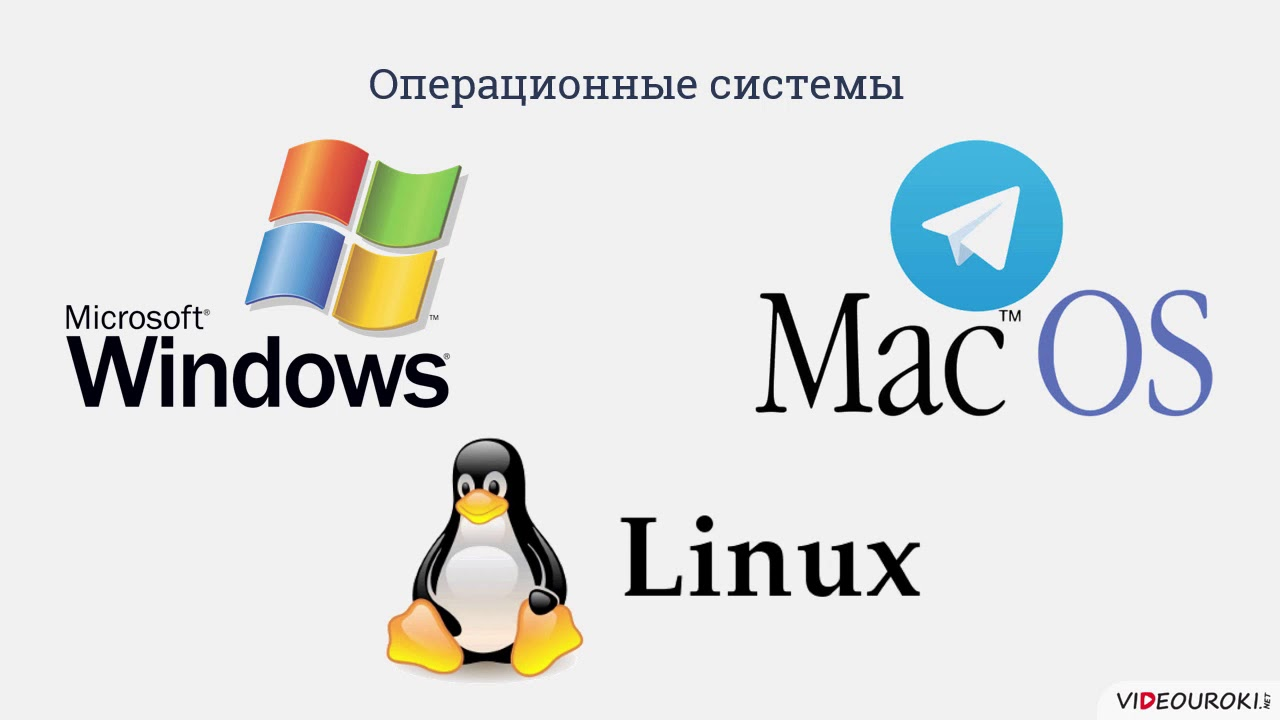 Преподаватель КГБ ПОУ КСК
Свириденко Ю.В.
Содержание
Общие понятия 
Классификация программного обеспечения
ПО для работы с текстом
ПО для обработки изображений
Прикладное ПО
Офисное  ПО
ПО для работы в Интернете
Какие бывают программы
Программное обеспечение 
Виды САПР
Вспомогательные программы (утилиты)
Заключение
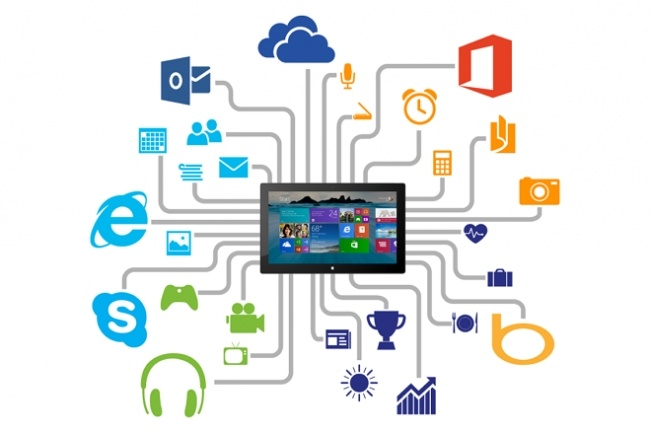 ОБЩИЕ ПОНЯТИЯ
Под программным обеспечением (ПО)  понимается совокупность программ, выполняемых вычислительной системой.
		
К программному обеспечению относится также вся область деятельности по проектированию и разработке ПО.
Технология проектирования программ;
Методы тестирования программ;
Методы доказательства правильности программ;
Анализ качества работы программ;
Документирование программ;
 Разработка и использование программных средств и другое.
		
Программное обеспечение – неотъемлемая часть компьютерной системы. Оно является логическим продолжением технических средств. Сфера применения конкретного компьютера определяется созданным для него ПО.
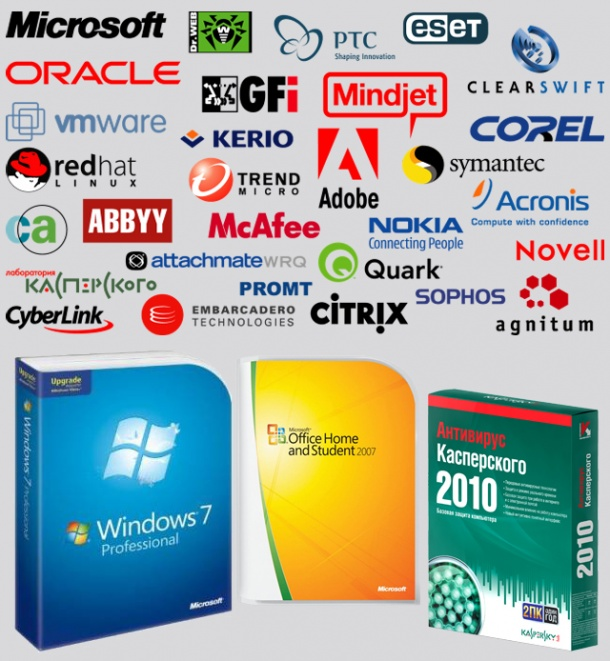 Классификация программного обеспечения
Программы,  работающие на компьютере, можно разделить на три категории:
прикладные программы, непосредственно обеспечивающие выполнение необходимых пользователям работ: редактирование текстов, рисование картинок, обработка информационных массивов и т. д.; 
системные программы, выполняющие различные вспомогательные функции, например создание копии используемой информации, выдачу справочной информации о компьютера, проверку работоспособности устройств компьютера и т. д.;
вспомогательное ПО (инструментальные системы и утилиты)
Классификация программного обеспечения
Прикладная программа – это любая конкретная программа, способствующая решению какой-либо задачи в пределах данной проблемной области.

Для IBM PC разработаны и используются сотни тысяч различных прикладных программ для различных применений. Наиболее широко применяются программы:
подготовки текстов (документов) на компьютере – редакторы текстов;
подготовки документов типографского качества – издательские системы;
обработки табличных данных – табличные процессоры;
обработки массивов информации – системы управления базами данных.
ПО для работы с текстом
Текстовые редакторы – для редактирования текстовых документов без оформления
     Блокнот – файлы *.txt

Текстовые процессоры – для редактирования текстовых документов
       WordPad – файлы *.doc (текст + рисунки) 
       Word – файлы *.doc, *.docx (текст + рисунки +        таблицы + автофигуры + диаграммы …)
       OpenOffice Writer – файлы *.odt – бесплатно     openoffice.org
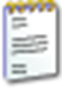 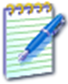 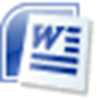 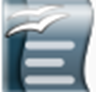 ПО для обработки изображений
Графические редакторы
Растровые редакторы:
      Paint – файлы *.bmp (также *.gif, *.jpg) 
       Adobe Photoshop – файлы *.psd  www.adobe.com 
       Gimp – бесплатно www.gimp.org 
        Paint.NET – бесплатно   www.getpaint.net       

Векторные редакторы:
         CorelDraw – файлы *.cdr  www.corel.com 
          Adobe Illustrator – файлы *.ai  www.adobe.com 
           Inkscape – бесплатно  www.inkscape.org
          OpenOffice Draw – файлы *.odg – бесплатно
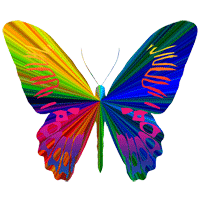 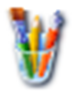 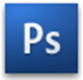 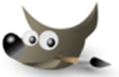 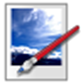 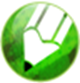 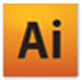 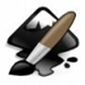 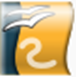 Прикладное ПО
Редакторы видео (файлы *.avi, *.mpg, *.wmv)
       Movie Maker (в составе Windows)
       Pinnacle Studio
       Adobe Premier               

Издательские системы – для подготовки печатных материалов (газет, книг, буклетов)
       Microsoft Publisher
       QuarkXPress   www.quark.com 
        Adobe InDesign   www.adobe.com
        Scribus  –  бесплатно http://www.scribus.net/
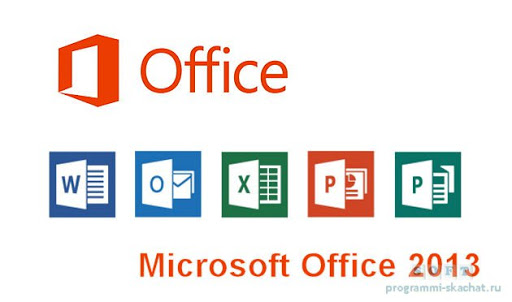 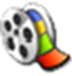 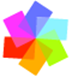 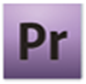 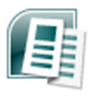 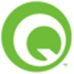 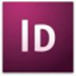 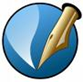 Офисное  ПО
Электронные таблицы – для выполнения расчетов с табличными данными
        Microsoft Excel – файлы *.xls, *.xlsx
        OpenOffice Calc – файлы *.ods – бесплатно

Системы управления базами данных
       Microsoft Access – файлы *.mdb, *.accdb
       OpenOffice Base – файлы *.odb – бесплатно

Создание презентаций
        Microsoft PowerPoint – файлы *.ppt, *.pptx
        OpenOffice Impress – файлы *.odp – бесплатно
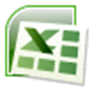 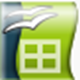 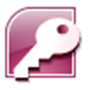 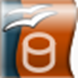 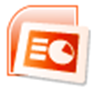 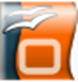 ПО для работы в Интернете
Браузеры – для просмотра Web-страниц на экране
      Internet Explorer – бесплатно
      Mozilla Firefox – бесплатно  www.mozilla.org 
      Opera – бесплатно   www.opera.com 
      Safari – бесплатно    www.apple.com 
      Chrome – бесплатно http://www.google.com/chrome/ 

Почтовые программы – прием и отправка e-mail
      Microsoft Outlook Express (в составе Windows)
      Microsoft Outlook
      TheBat   www.ritlabs.com    
      Mozilla Thunderbird – бесплатно
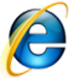 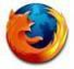 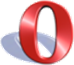 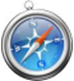 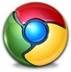 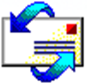 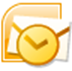 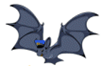 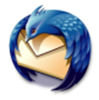 Какие бывают программы
Свободное ПО с открытым исходным кодом (Open Source): можно бесплатно
запускать и использовать в любых целях
изучать текст программы
распространять (бесплатно или за плату)
изменять код (развитие и усовершенствование)

Бесплатное ПО (Freeware): можно бесплатно использовать; исходного кода нет; есть ограничения на:
коммерческое использование
изменение кода
извлечение данных
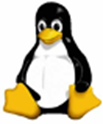 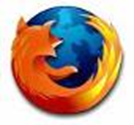 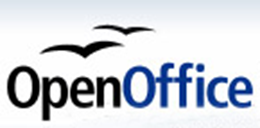 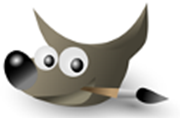 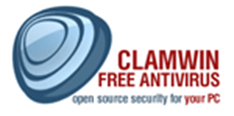 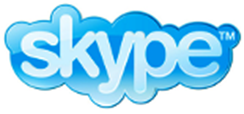 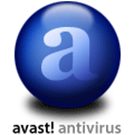 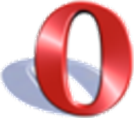 Какие бывают программы
Условно-бесплатное ПО (Shareware): бесплатное ПО с ограничениями:
отключены некоторые функции
ограничен срок действия (30 дней)
ограничено количество запусков
раздражающие сообщения
принудительная реклама
Платная регистрация снимает ограничения.

Коммерческое ПО:
плата за каждую копию
бесплатная техническая поддержка (!)
запрет на изменение кода и извлечение данных
быстрое внесение изменений (сервис-паки, новые версии)
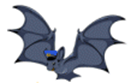 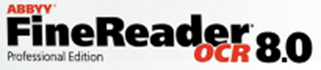 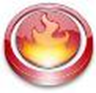 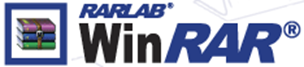 Программное обеспечение
Операционные
системы
Системы технического обслуживания
Прикладные программы
Сервисные системы
Инструментальные системы
Системы программирования
Операционные среды
СУБД
Оболочки ОС
Инструментарий ИИ
Утилиты
Офисные системы
Системное программное обеспечение
Базовое программное обеспечение
Сервисное программное обеспечение
Операционная система
Программы диагностики работоспособности ПК
Антивирусные программы
Операционная оболочка
Программы обслуживания дисков
Сетевая операционная система
Программы архивирования данных
Программы обслуживания сети
Виды САПР
Интегрированные системы - сочетают в себе возможности системы управления базами данных, табличного процессора, текстового редактора, системы деловой графики.
Бухгалтерские программы – предназначены для введения бухучета, подготовки финансовой отчетности и финансового анализа.
Программы-оболочки – обеспечивают удобный способ общения с компьютером. Операционные оболочки упрощают создание графических программ, предоставляя для этого большое количество удобных средств, и расширяют возможности компьютера.
Вспомогательные программы (утилиты)
Программы-упаковщики позволяют сжимать информацию на дисках, объединять копии нескольких файлов.
Программы для создания резервных копий информации на дисках позволяют быстро скопировать информацию.
Антивирусные программы предназначены для предотвращения заражения компьютерным вирусом и ликвидации последствий заражения вирусом.
Программы для диагностики компьютера позволяют проверить конфигурацию компьютера и работоспособность.
Программы динамического сжатия дисков позволяют увеличить количество информации, хранимой на диске.
Программы для автономной печати позволяют распечатывать файлы на принтере параллельно с выполнением другой работы на компьютере.
Спасибо за внимание!